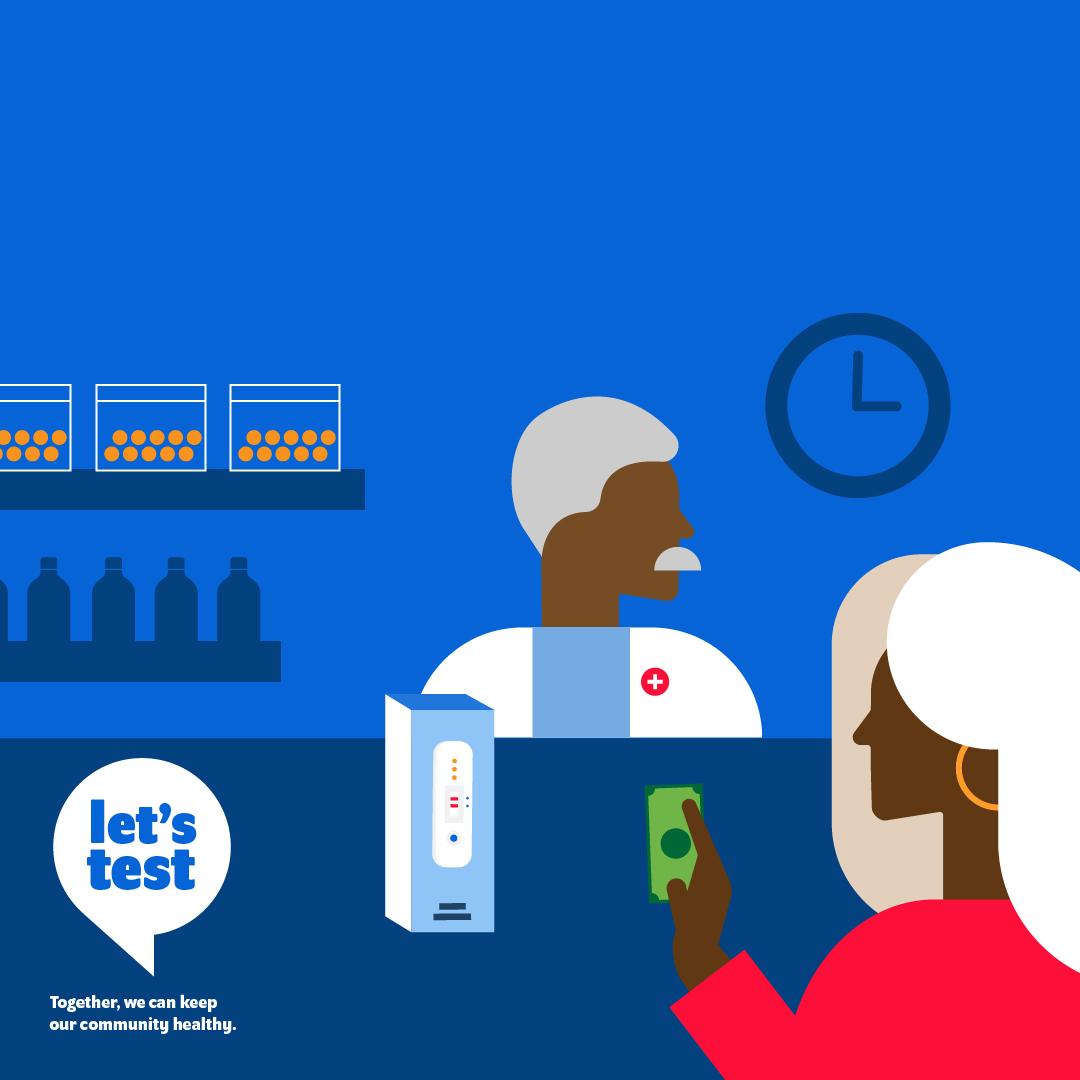 Testing first
saves people 
time and money.
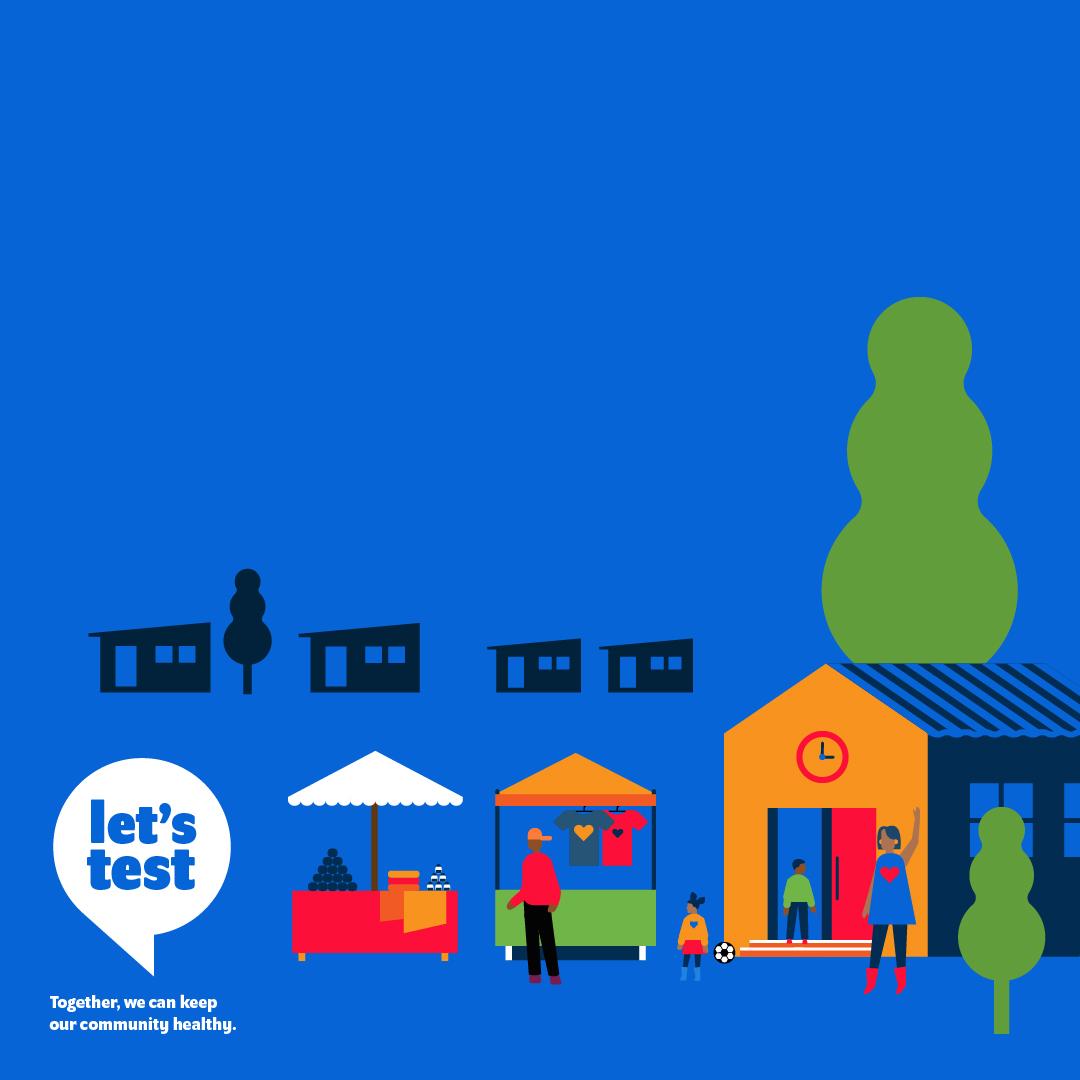 Testing first
prevents community
outbreaks and
consequences such as
lockdowns or business
and school closures.
Testing matters 
because it saves lives!
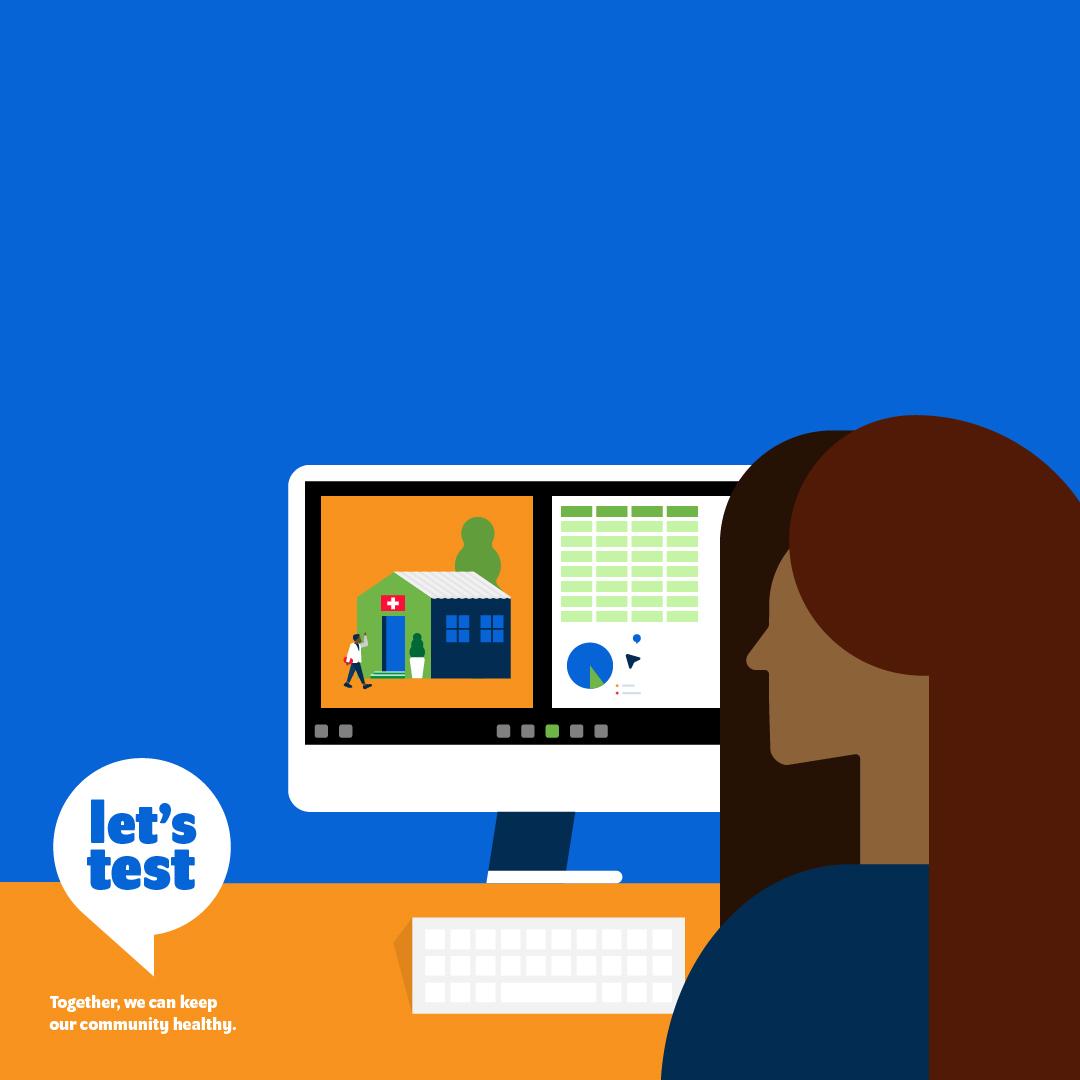 Testing first
reduces the cost
of care and health
system spending.
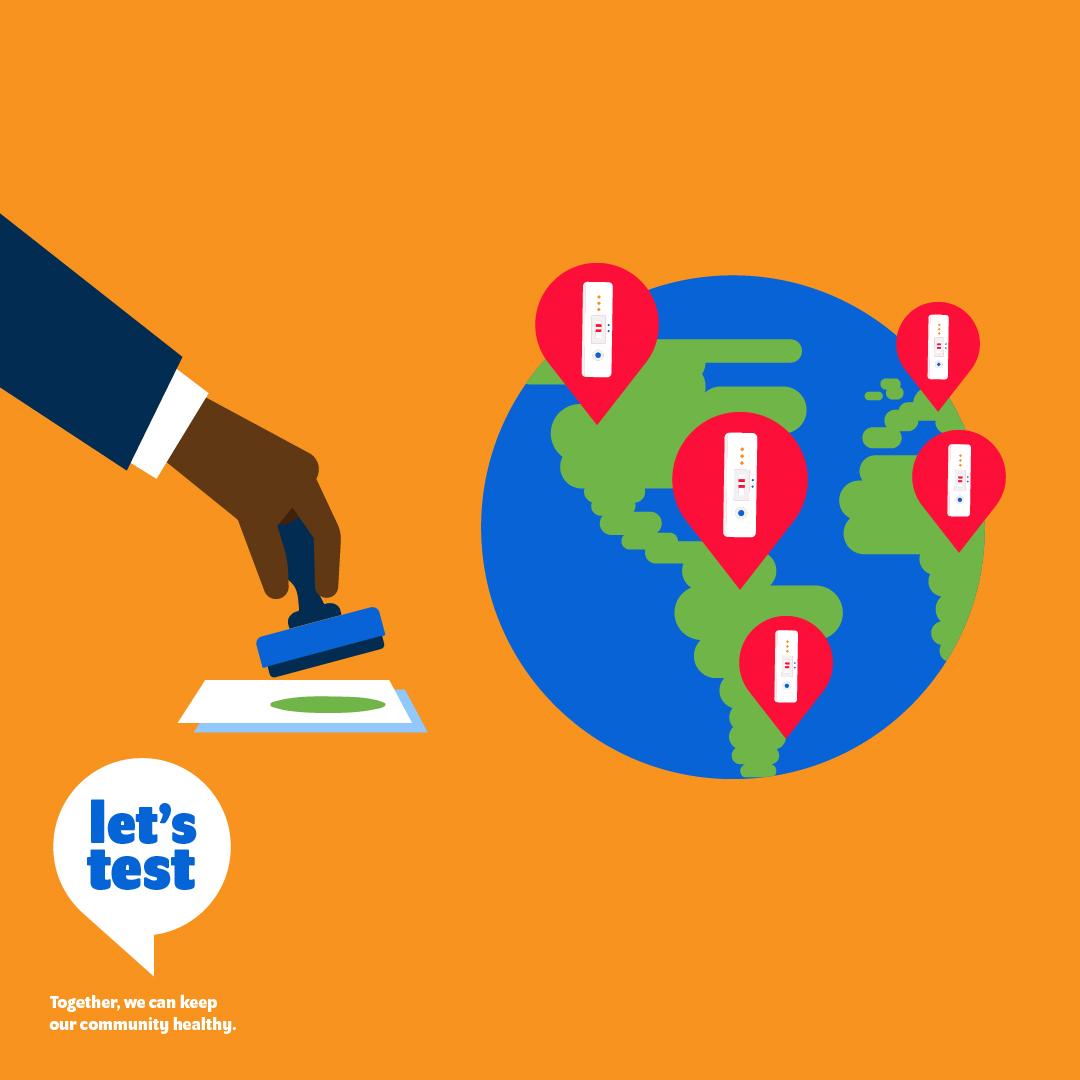 The quality of self-tests is
regulated by international
authorities.
Stringent regulatory authority (SRA) approved,
quality-assured self-tests for COVID-19 meet
global quality standards for self-use.
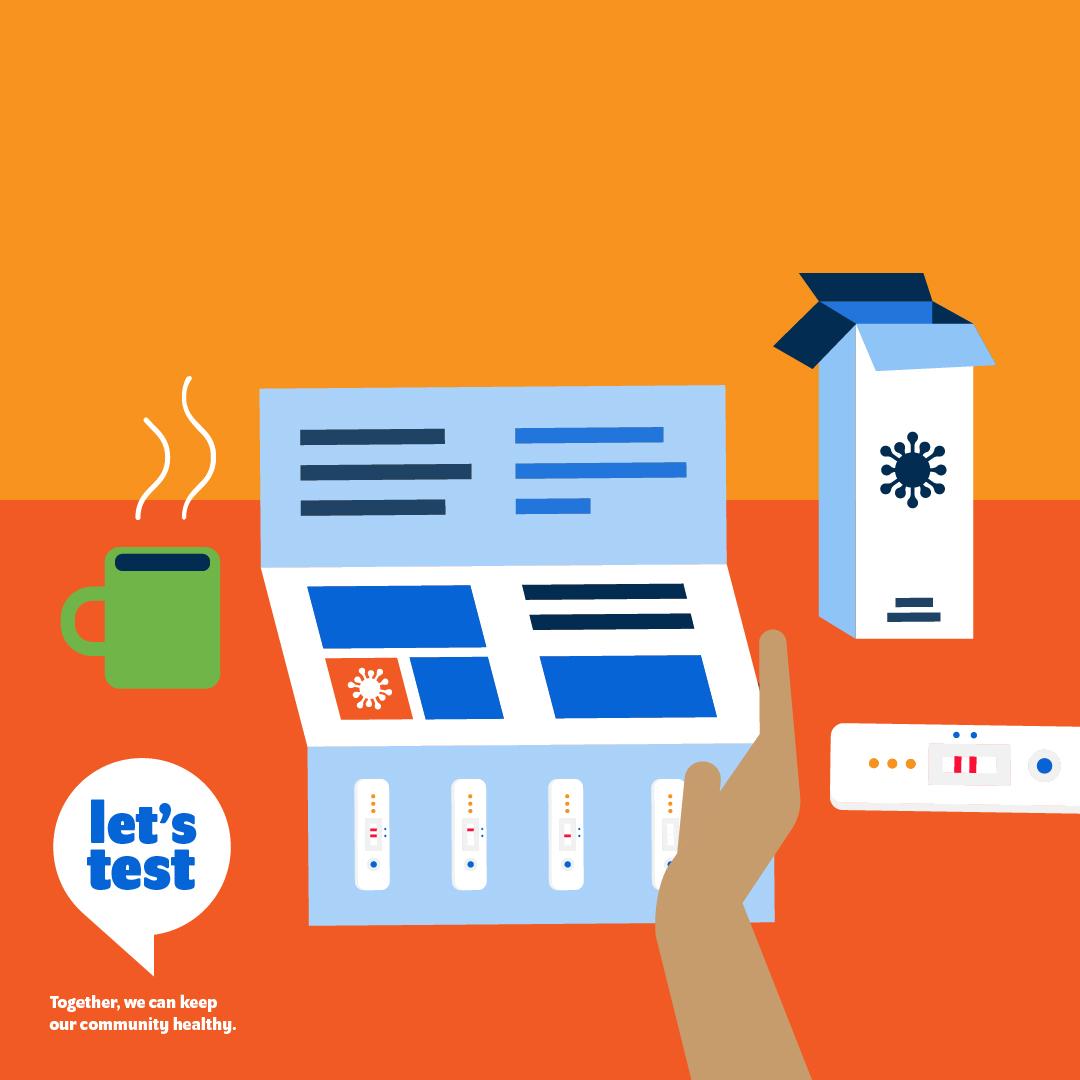 They include validated
packaging and insert
instructions to guide
effective self-use.
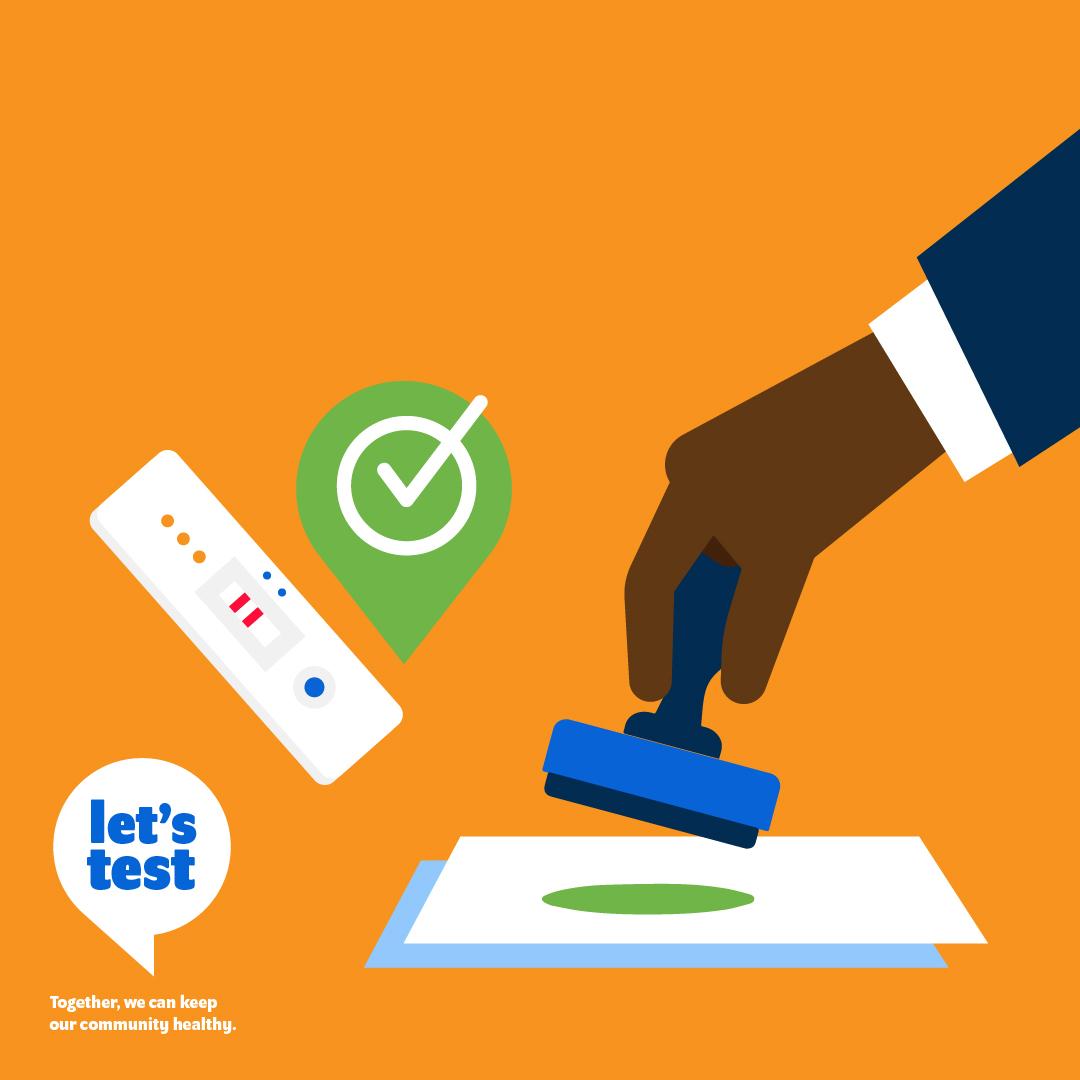 SRA approved self-use
tests should be prioritized
for local regulatory
approval and access.
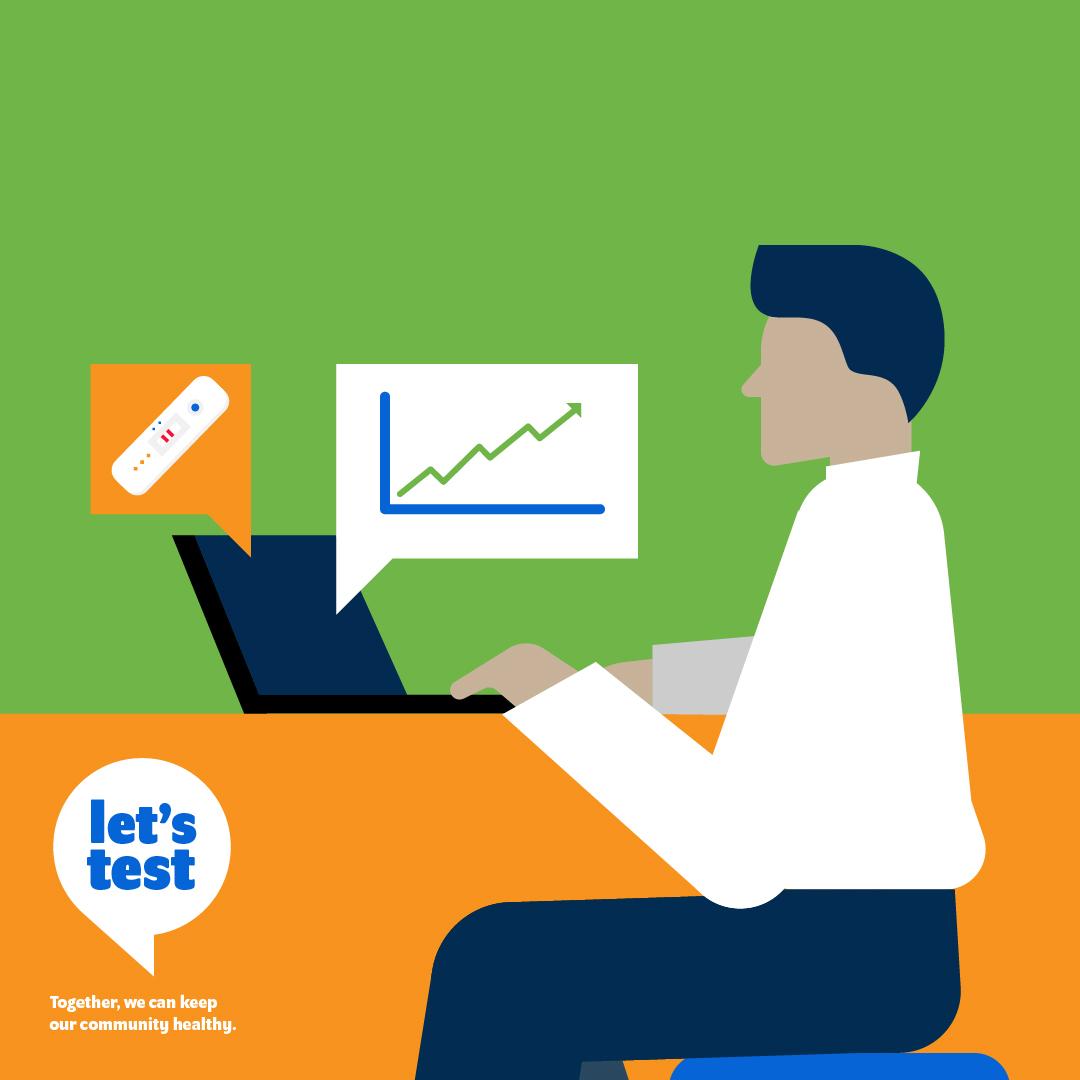 By prioritising testing,
you can strengthen
your health system.
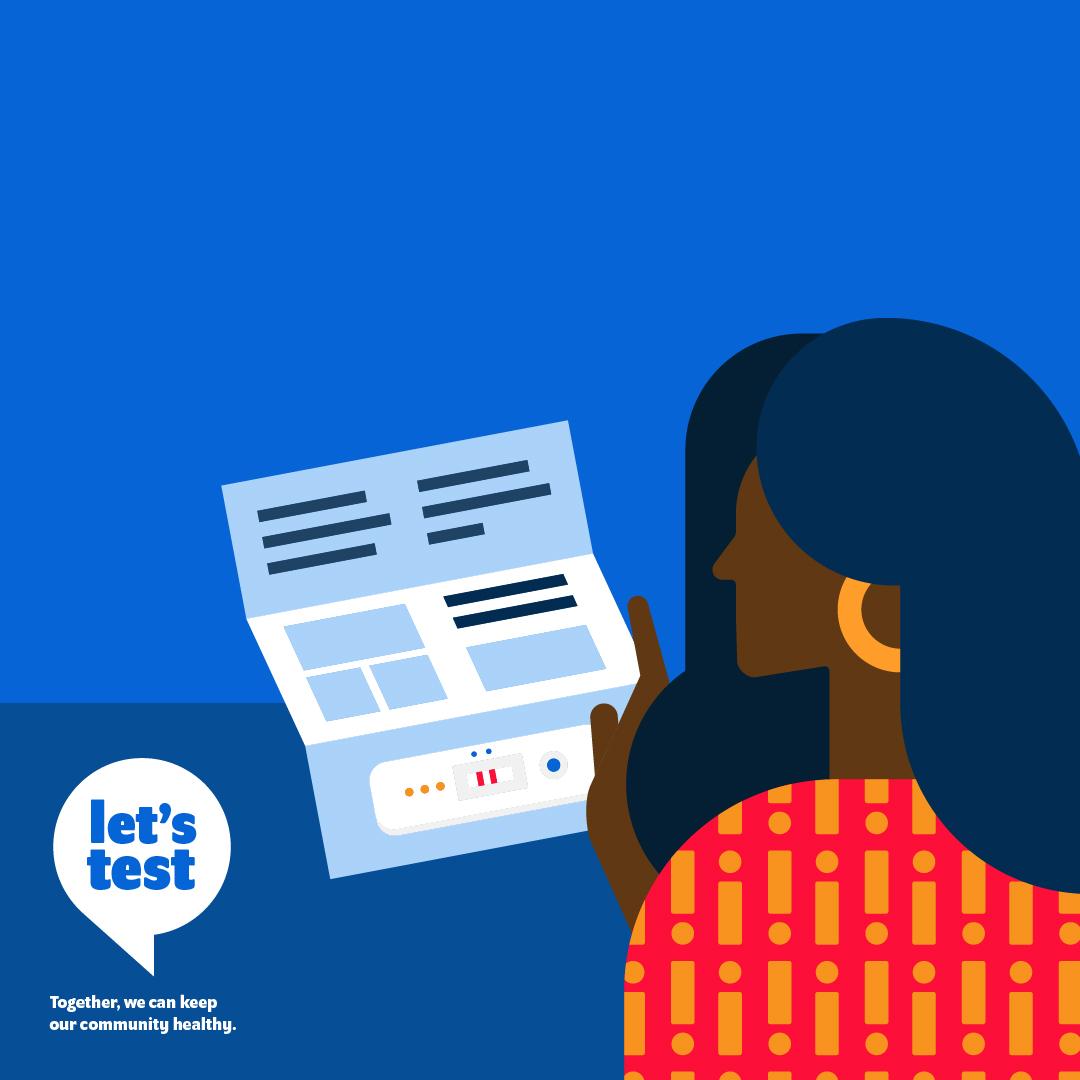 Quality assured self-tests
are reliable when users 
are able to follow 
Instructions correctly.